COEXMI
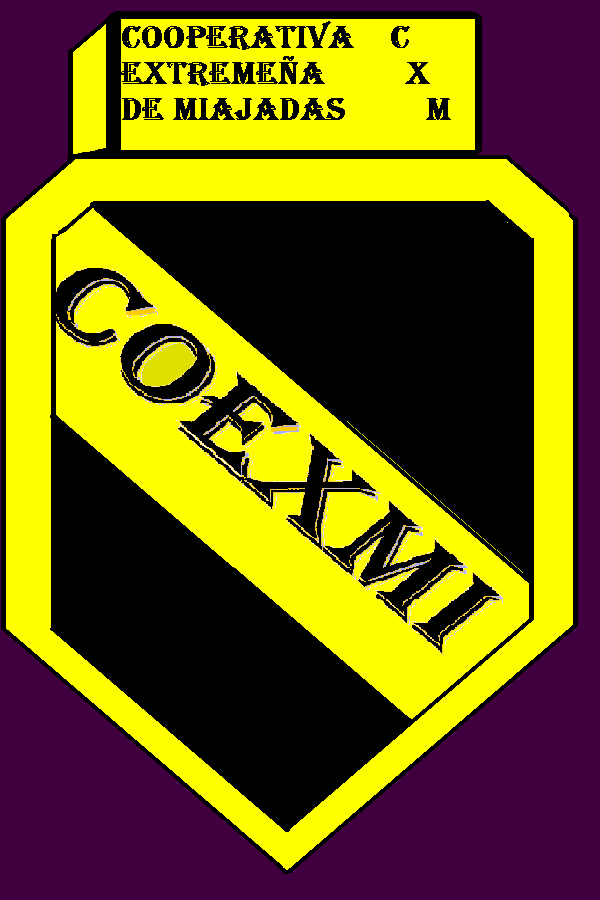 CATÁLOGO
ALIMENTACIÓN
MINI CROISSANTS BAÑADO AL CACAO PACK-9
Excelentes croissants muy tiernos y listo para su uso. No pueden faltar en su casa 

 POR TAN SOLO 1.50 €
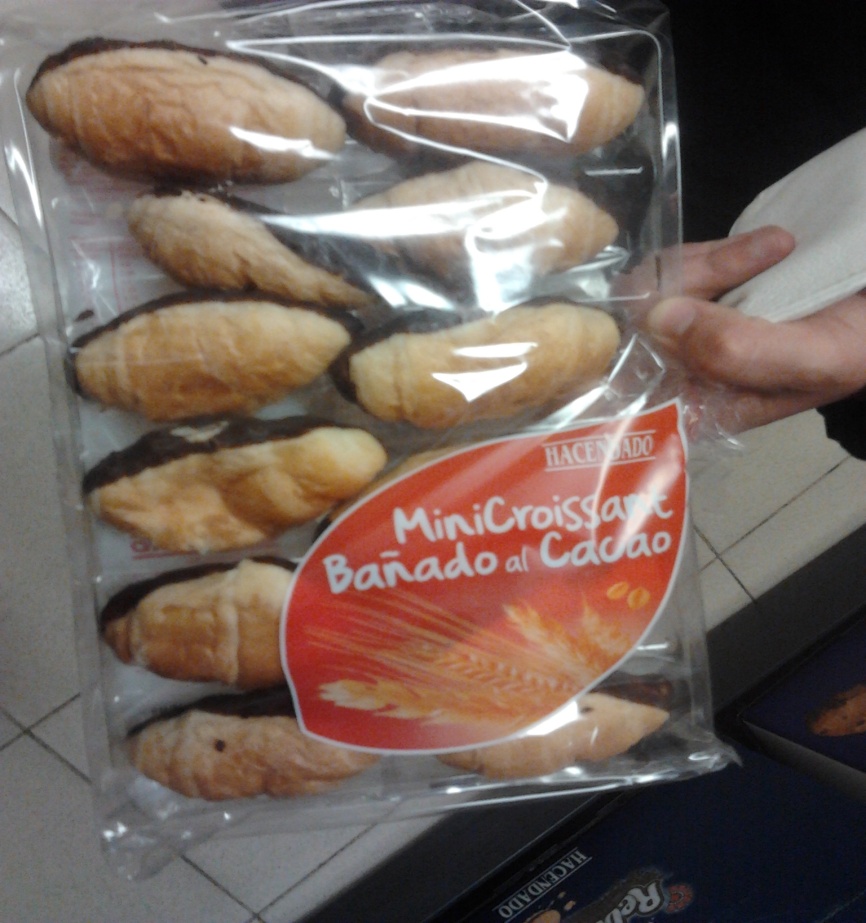 PESO: 185 g
REF.1
ENSAIMADAS PACK - 9
Muy buenas ensaimadas tiernas y apetitosas
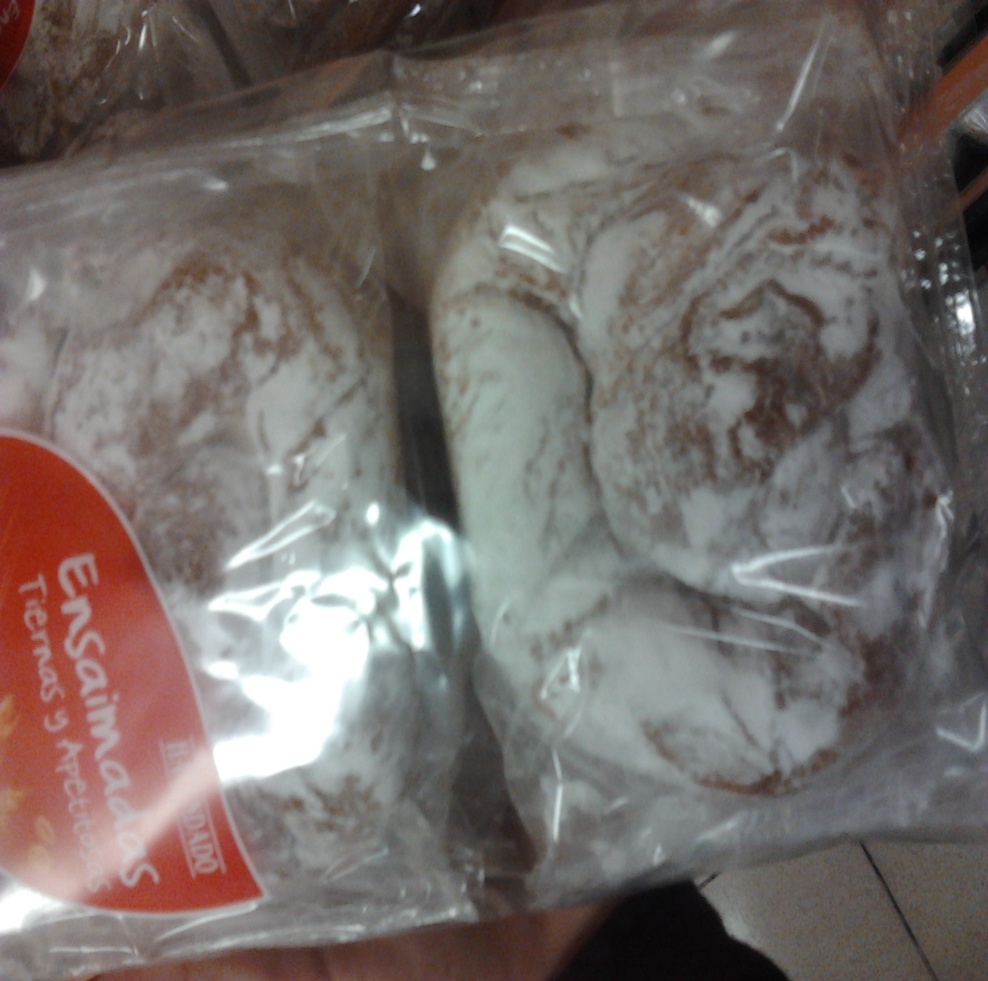 Precio: 2.00 €
PESO: 350 g
REF.2
TORTAS PACK - 12
Buenas tortas crujientes
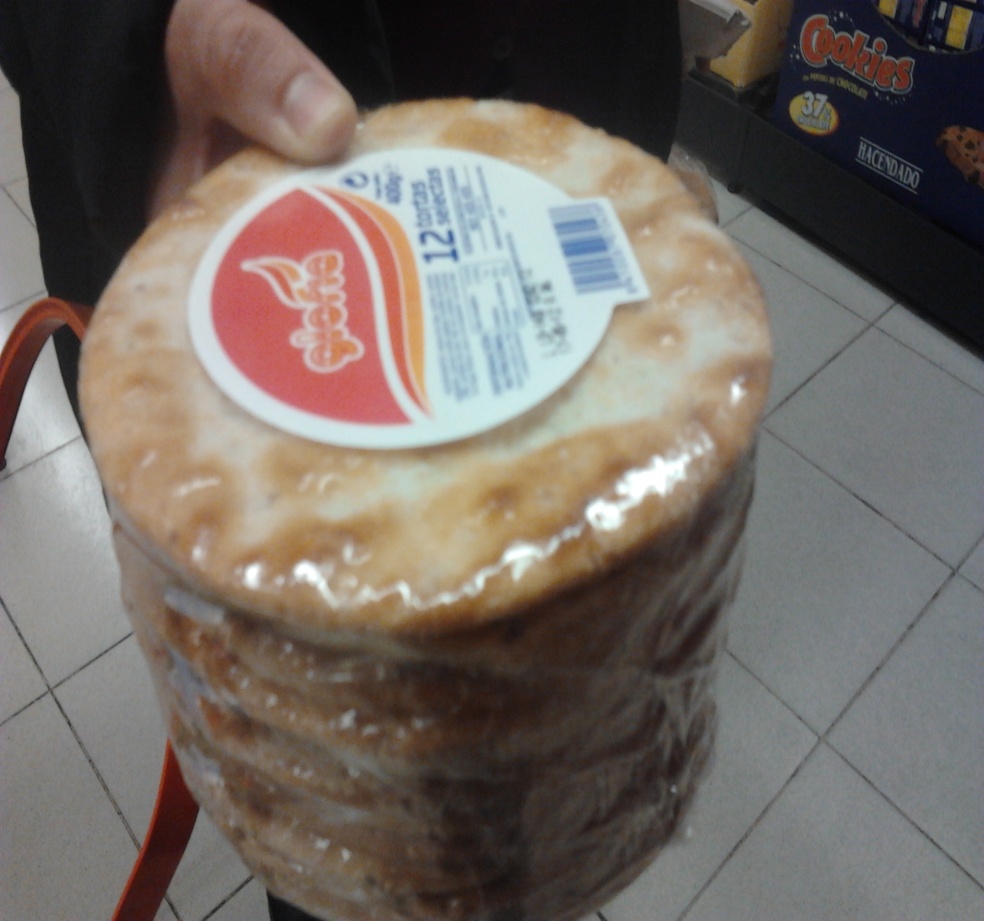 PRECIO: 1.60 €
PESO: 400g
REF.3
PRINGLES
Ricas pringles para tu comida
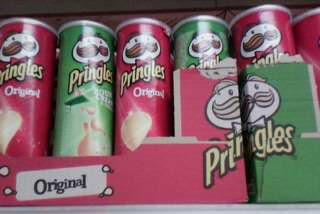 PRECIO: 2.35 €
PESO: 165g
REF.4
PATATAS
Muy ricas para tus aperitivos
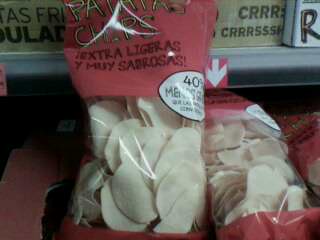 PRECIO: 1.50 €
PESO: 150 g
REF.5
NAPOLITANAS DE CHOCOLATES
Muy ricas y muy tiernas para el desayuno
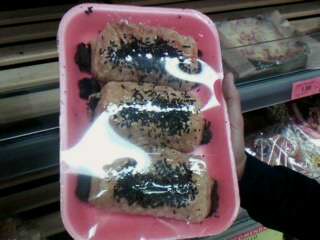 PRECIO: 2 €
PESO: 280 g
REF. 6
ELECTRÓNICA
AURICULARES
Auriculares con los que podrás escuchar tu música
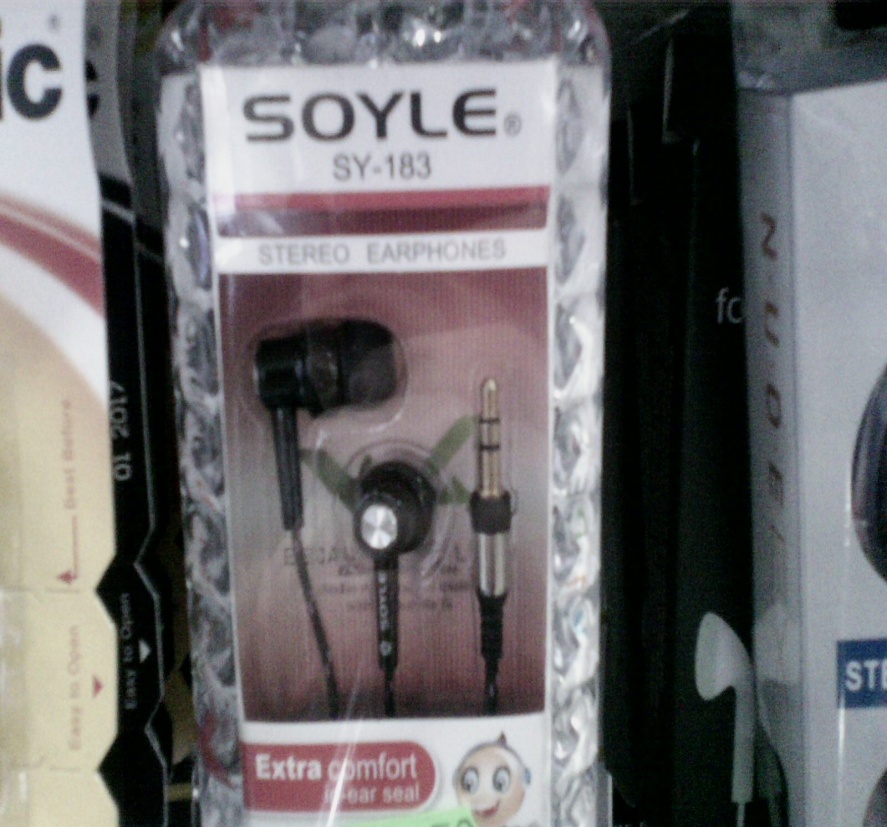 PRECIO: 3.50 €
REF.7
FUNDAS PARA MÓVILES
Compra tu funda para que siempre tengas el móvil como nuevo
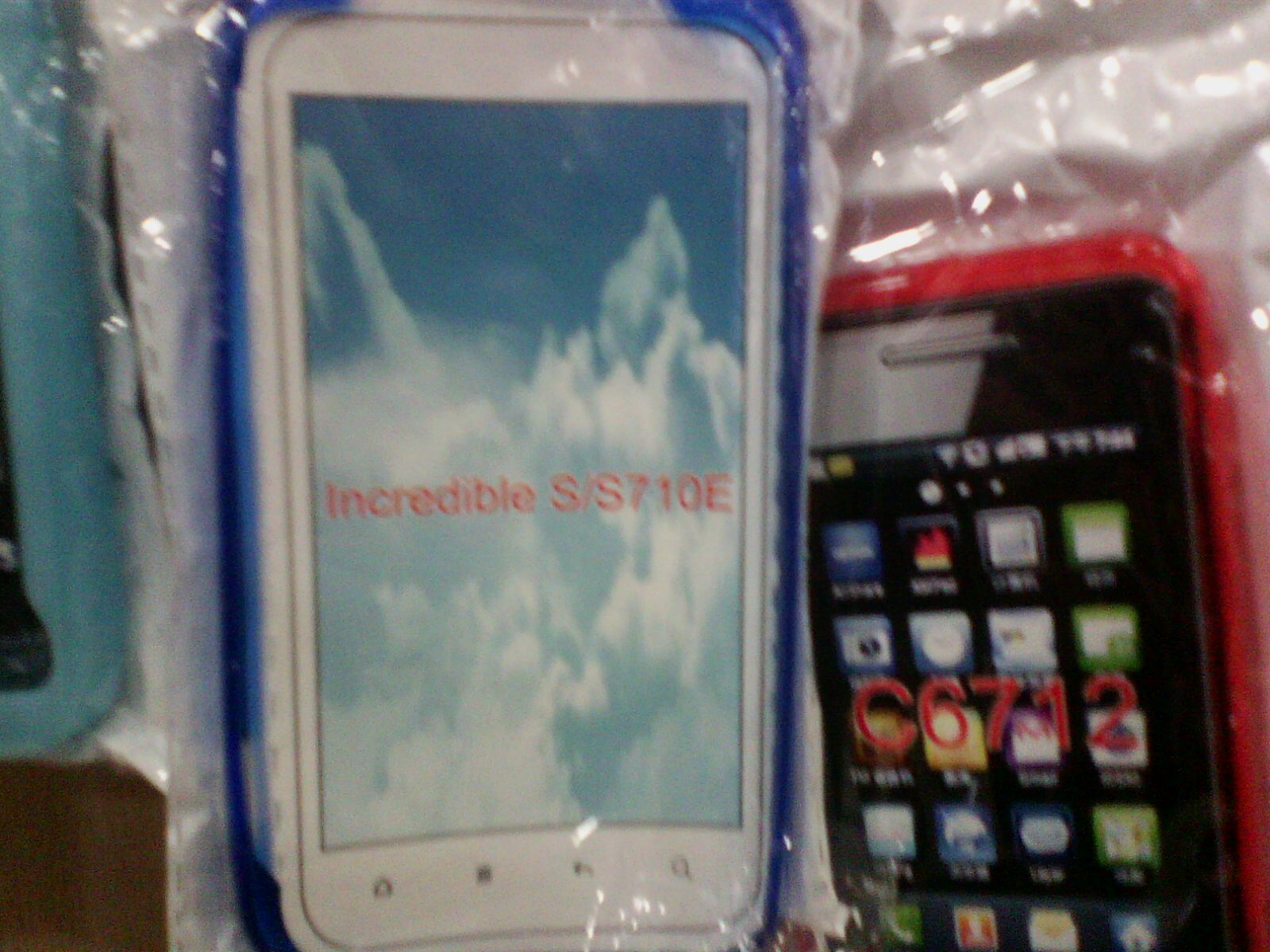 PRECIO: 3 €
REF.8
TARJETAS DE MEMORIA DE 4GB
Si quieres tener más memoria para guardar tus cosas coge las tarjetas Kingston.
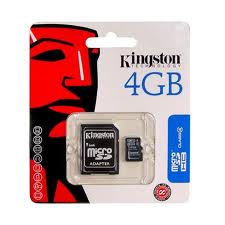 PRECIO: 13 €
REF.9
Pen drive USB KINGSTON
Para que guardes  todas tus cosas en él.
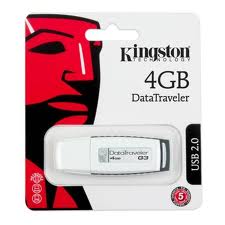 PRECIO: 13€
REF.10
TEXTIL
BRAGAS DE CUELLO
Buenas bragas de cuello para que no cojas resfriado
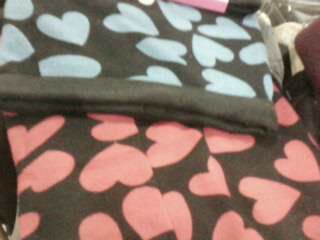 PRECIO: 2.75 €
REF.11
BUFANDAS
Bonita bufanda por tan sólo…
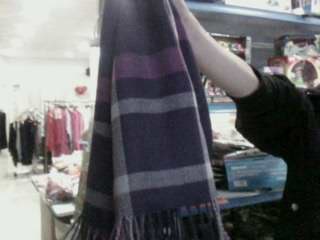 PRECIO: 4.35 €
REF. 12
GUANTES
Buenos guantes para el frío, de todos los colores
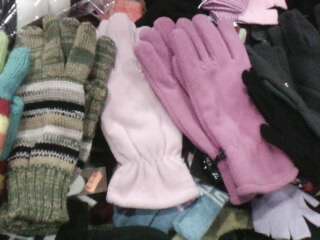 PRECIO: 3.70 €
REF. 13
BISUTERÍA
PULSERAS DE CUERO
Buenas pulseras de cuero por sólo…
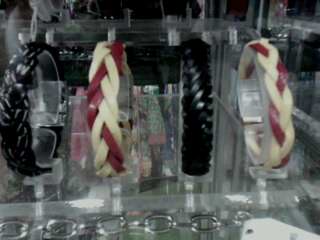 PRECIO: 3.60 €
REF.14
ANILLOS
Buenos, bonitos y baratos; anillos muy baratos
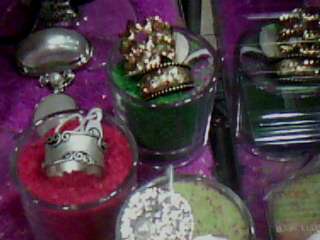 PRECIO: 6.50 €
REF. 15
PULSERAS CROMADAS
Buenas y bonitas pulseras cromadas
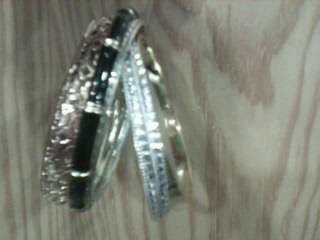 PRECIO: 3.80 €
REF.16
HOJA DE REFERENCIAS
REF.1 ……… 1.50 €                       REF.11 …… 2.75 €
REF.2 ……… 2.00 €                       REF.12 …… 4.35 €
REF.3 ……… 1.60 €                       REF.13 …… 3.70 €
REF.4 ……… 2.35 €                       REF.14 …… 3.60 €
REF.5 ……… 1.50 €                       REF.15 …… 6.50 €
REF.6 ……… 2.00 €                       REF.16 …… 3.80 €
REF.7 ……… 3.50 €
REF.8  ……... 3.00 €
REF.9 ……… 13.00 €
REF.10 …….. 13.00 €